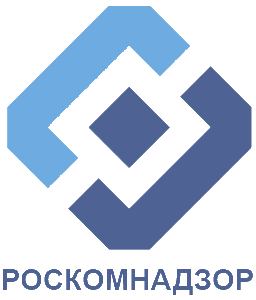 Управление Роскомнадзора по Пермскому краю
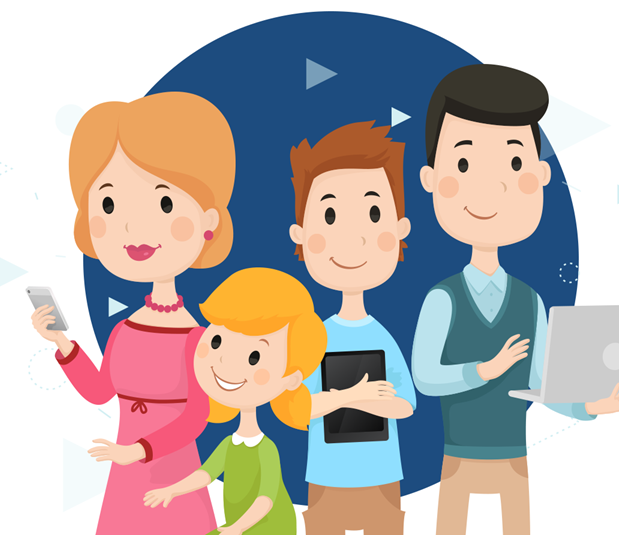 Информационная безопасность несовершеннолетних
Пермь, 2018
Управление Роскомнадзора по Пермскому краю в установленном порядке осуществляет государственный контроль и надзор за соблюдением законодательства РФ в сфере:
защиты детей от информации, причиняющей вред их здоровью и (или) развитию, к производству и выпуску СМИ, вещанию ТВ и РВ-каналов, а также к распространению информации посредством сети Интернет и сетей подвижной радиотелефонной связи
за соответствием обработки персональных данных требованиям законодательства Российской Федерации в области персональных данных
средств массовой информации, массовых коммуникаций, лицензионного контроля в сфере телевизионного вещания, радиовещания
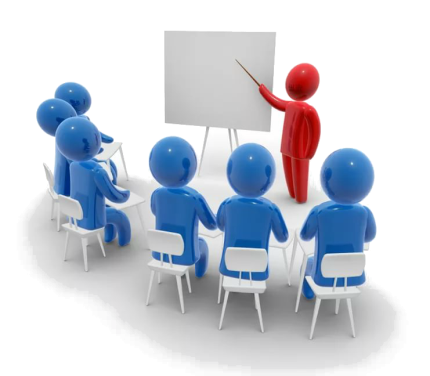 Управление неоднократно на многих конференциях,  семинарах посвященных защите персональных данных, призывает граждан и операторов к бережному отношению к персональным данным!
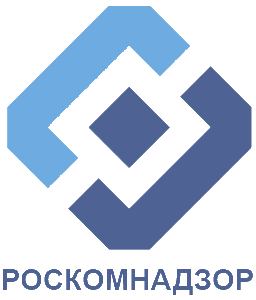 Управление Роскомнадзора по Пермскому краю
СТАТИСТИКА: ИНТЕРНЕТ КАК ЧАСТЬ СОВРЕМЕННОГО ОБЩЕСТВА
10% родителей
в России считают, что их дети видели в сети нежелательный контент
56% в Сети постоянно
Российские дети проводят в Интернете намного больше времени, чем их ровесники в Европе и США.
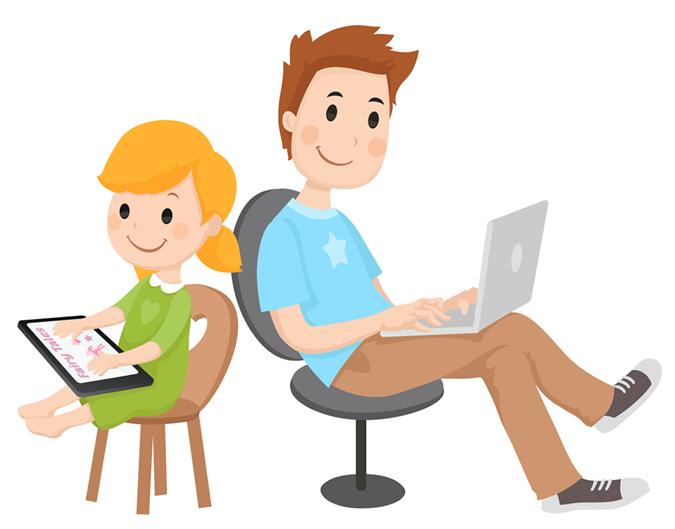 56% детей
говорят о том, что сталкивались с угрозами в сети «Интернет»
66% детей 
не представляют свою жизнь без смартфона
ГДЕ ГУЛЯЮТ ДЕТИ В ИНТЕРНЕТЕ?
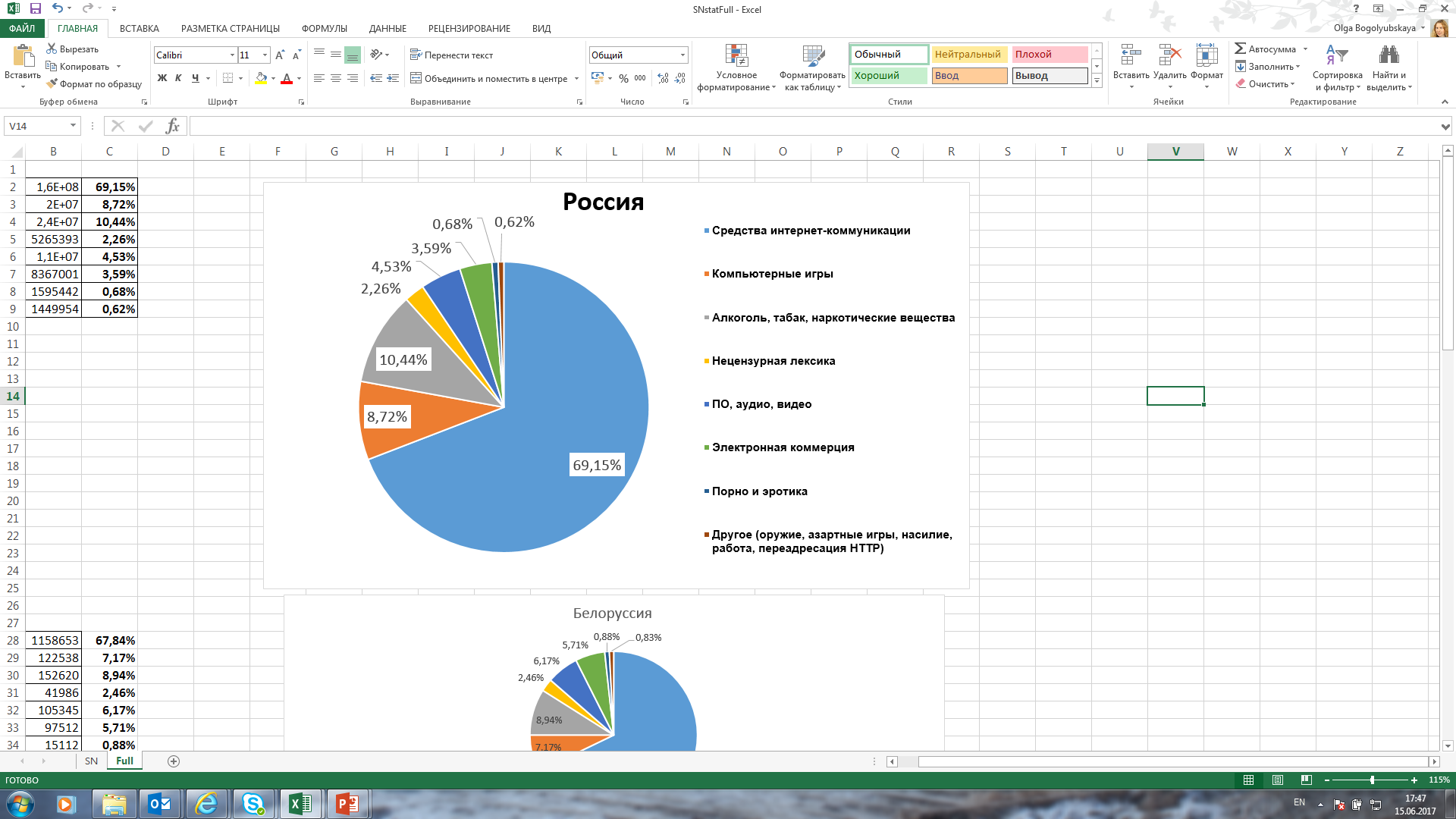 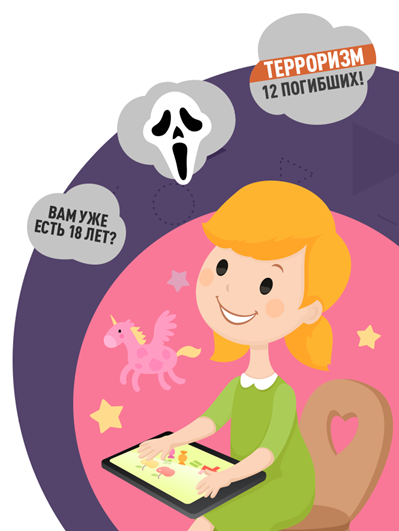 ИНФОРМАЦИОННЫЕ УГРОЗЫ
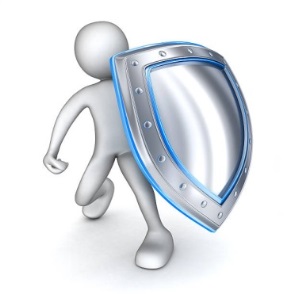 Информация, от которой нужно защищаться (противоправный контент)
Информация, которую нужно защищать
(конфиденциальные сведения)
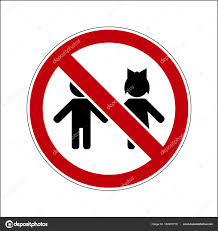 Бережное отношение к конфиденциальным сведениям, в том числе персональным данным
Ликвидация (деградация) источника информации (блокировка контента, поиск распространителей)
Исключение детей из зоны влияния негативного контента (стимулирование альтернативных интересов в Интернете и в материальной среде
Повышение иммунитета объекта к влиянию негативного фактора (Повышение грамотности, устойчивости, ответственности детей)
Формирование культуры безопасного оборота информации
Управление готово к взаимодействию с Министерством образования, с образовательными учреждениями в рамках просветительской работы, создания брошюр, презентаций, проведения открытых уроков, семинаров
ЕДИНЫЙ РЕЕСТР
В реестр включаются:1) доменные имена и (или) указатели страниц сайтов в сети "Интернет", содержащих информацию, распространение которой в Российской Федерации запрещено;2) сетевые адреса, позволяющие идентифицировать сайты в сети "Интернет", содержащие информацию, распространение которой в Российской Федерации запрещено.Реестр ведет Роскомнадзор.
Основания для «блокировки» сайтов
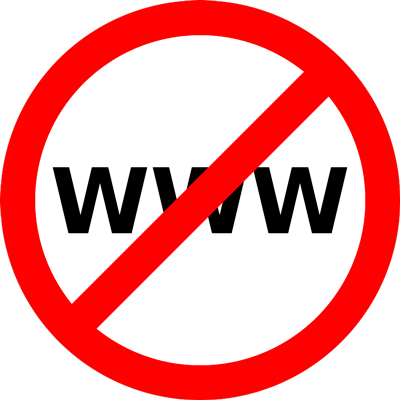 Детская порнография
О наркотиках (где купить, как вырастить, синтезировать и (или) употребить)
Инструкции и призывы к суициду
Азартные игры
Дистанционная продажа алкоголя
О пострадавших детях
Призывы к экстремистской деятельности, массовым беспорядкам
Судебные решения
Нет уполномоченного органа
Для направления обращения в Единый Реестр в строке поиска любой поисковой системы набираем «Реестр запрещенной информации» или переходим по адресу: https://eais.rkn.gov.ru
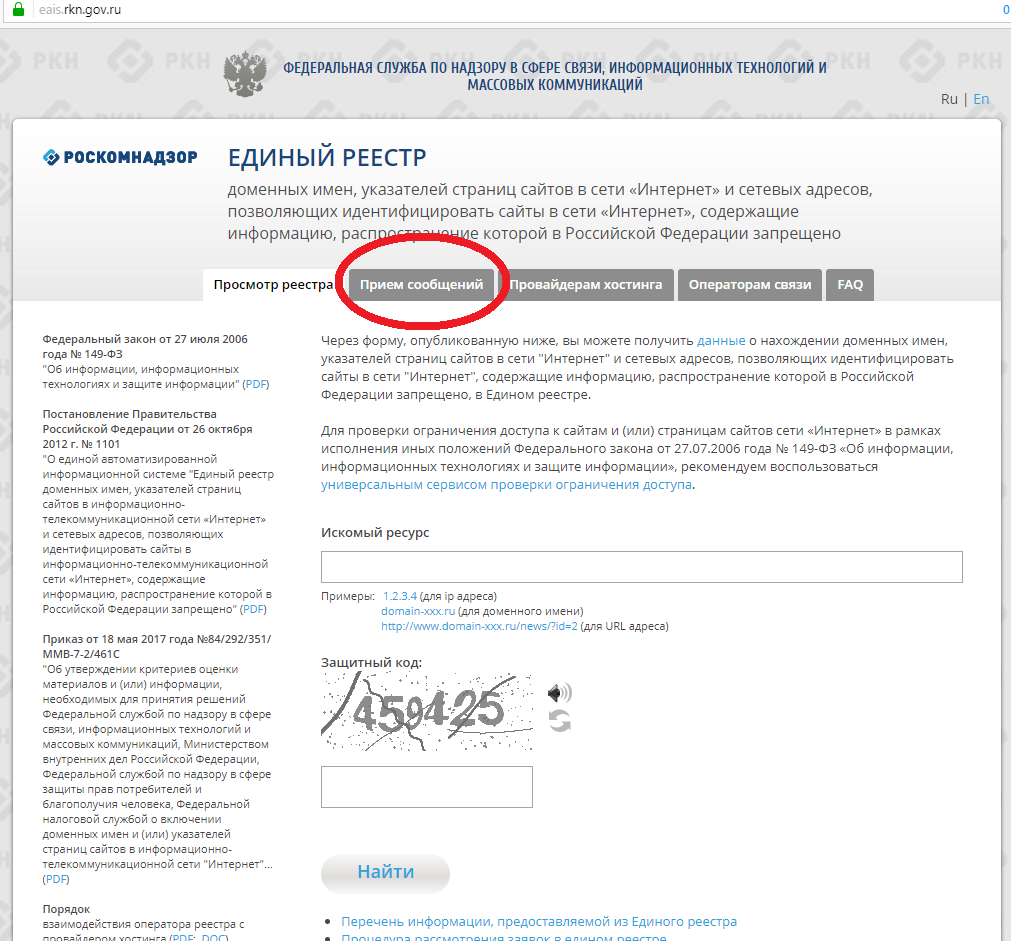 После рассмотрения Вашего заявления, на указанный Вами электронный адрес вашей почты (в случае, если Вы его указывали), придет сообщение о результатах рассмотрения.
 
В случае подтверждения наличия материалов с противоправным контентом доступ к указанному ресурсу
будет ограничен.
https://eais.rkn.gov.ru
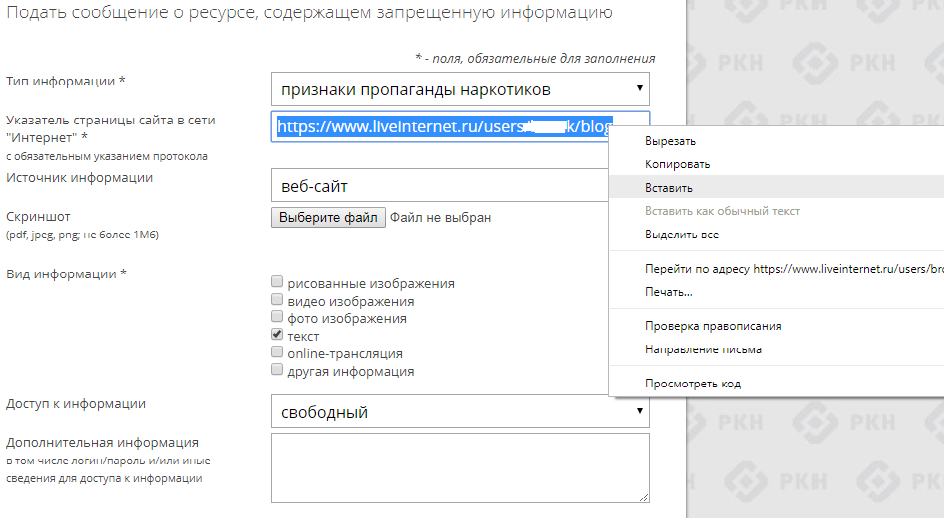 Вредоносный ресурс
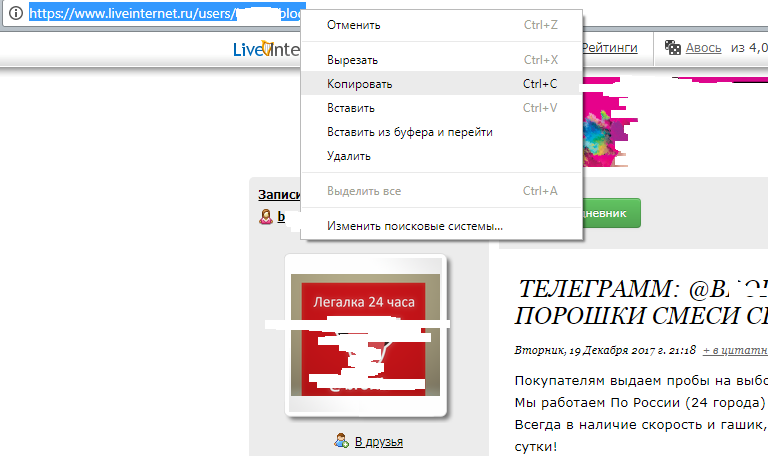 Исключение детей из зоны влияния негативного контента
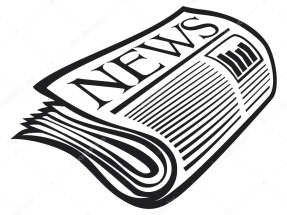 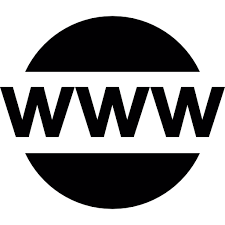 Меры, предусмотренные Федеральным законом от 29.12.2010 N 436-ФЗ "О защите детей от информации, причиняющей вред их здоровью и развитию"
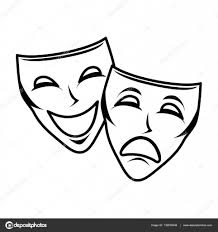 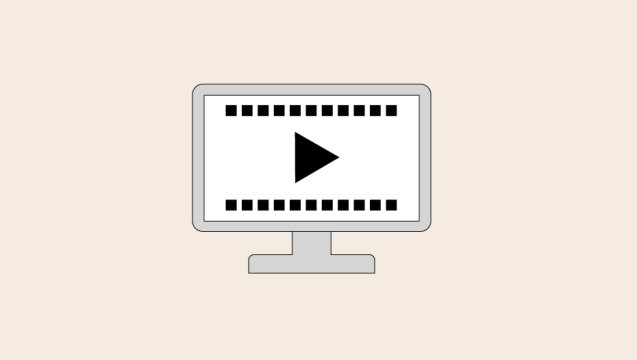 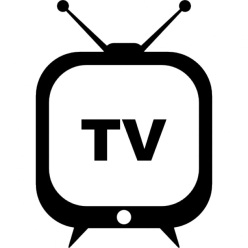 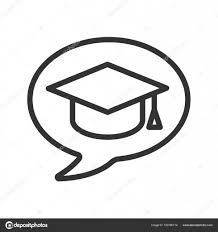 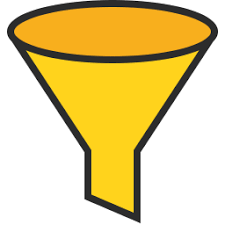 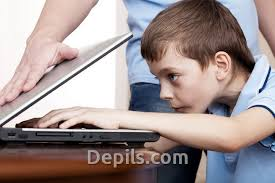 18+
16+
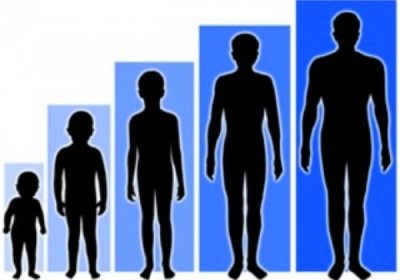 18+
12+
6+
0+
Исключение детей из зоны влияния негативного контента
Привлечение детей к формированию
 проверенного контента
Проверенный контент
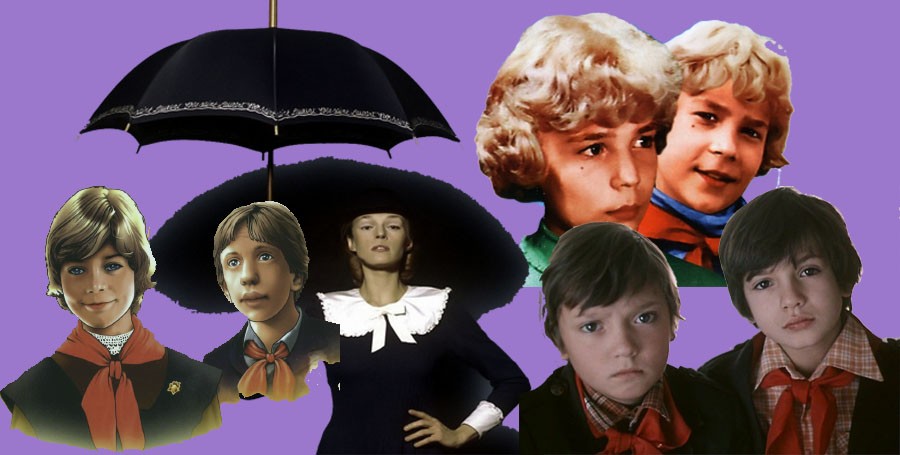 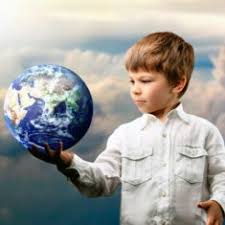 Альтернатива  ПК и «Интернет»
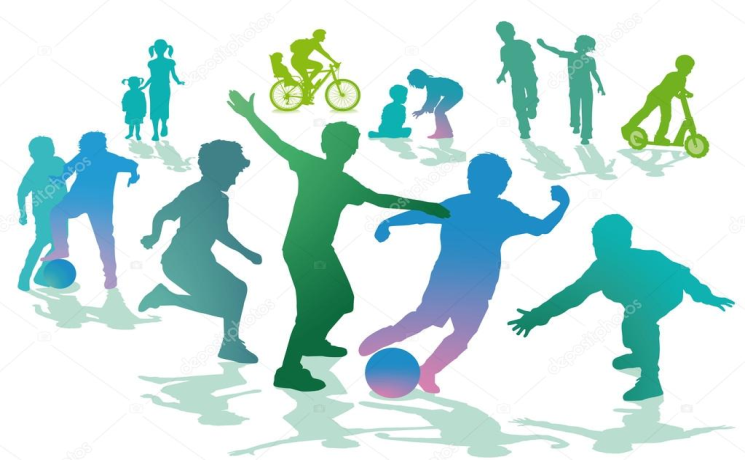 Знаниями об информационной безопасности должны владеть все!!!
[Speaker Notes: С ПДД или противопожарной безопасностью всё понятно и влияние краткосрочных факторов.]
Безопасность жизнедеятельности
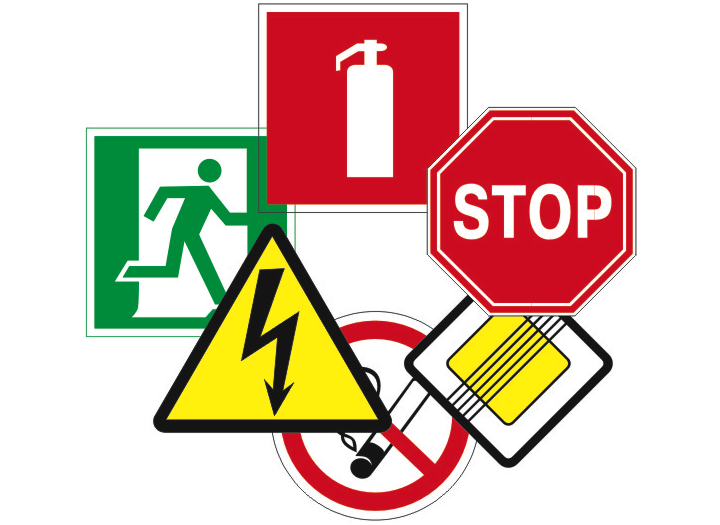 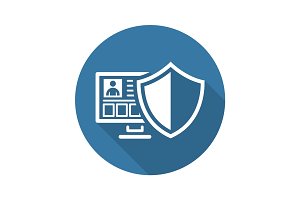 [Speaker Notes: С ПДД или противопожарной безопасностью всё понятно и влияние краткосрочных факторов.]
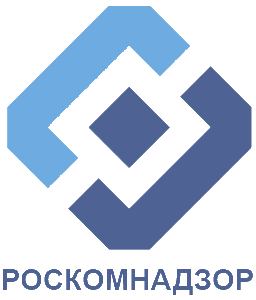 Управление Роскомнадзора по Пермскому краю
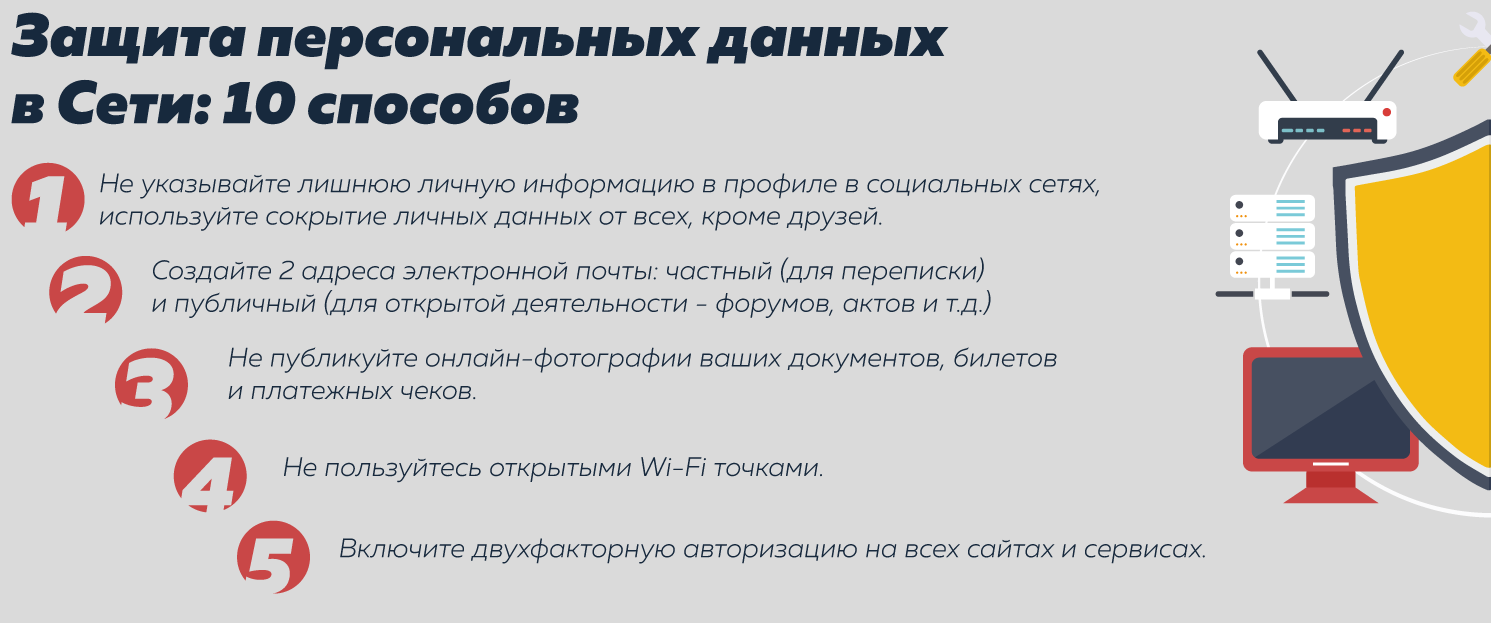 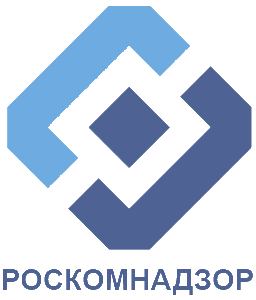 Управление Роскомнадзора по Пермскому краю
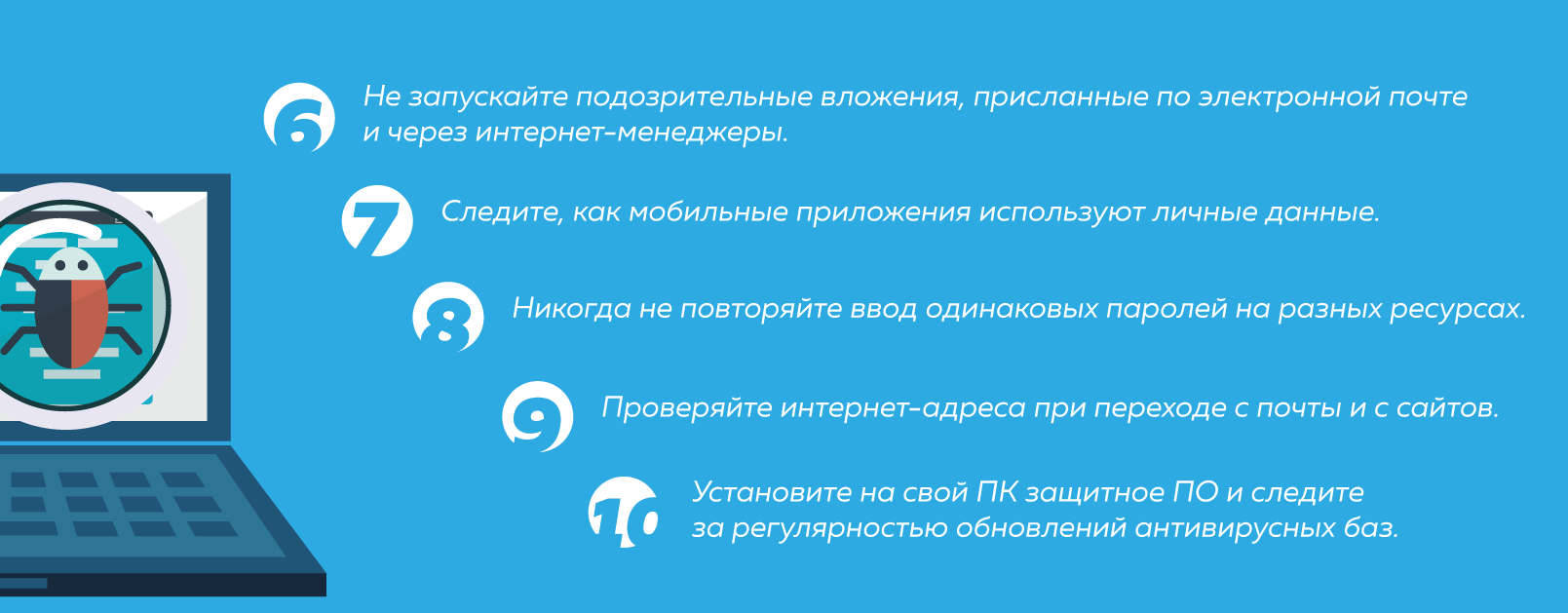 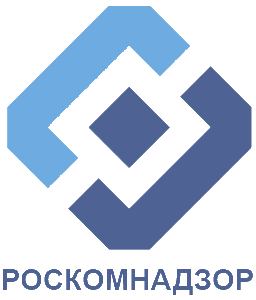 Управление Роскомнадзора по Пермскому краю
СОЦИАЛЬНЫЕ СЕТИ
Неотъемлемой частью сегодняшнего Интернета являются социальные сети («Одноклассники», «ВКонтакте», «Майл.Ру» и др.). Почти все они имеют правила разграничения доступа различных категорий пользователей к информации, содержащейся на странице пользователя, т.е. соблюдение условий конфиденциальности данных о себе. Например, можно дать доступ к одному из своих альбомов всем пользователям, а к другому – только друзьям. Или предоставить возможность просмотра комментариев к записям на своей странице («стене») только некоторым из друзей. Роскомнадзор всегда рекомендует внимательно относиться к настройке доступа других пользователей к своей личной информации в социальных сетях.
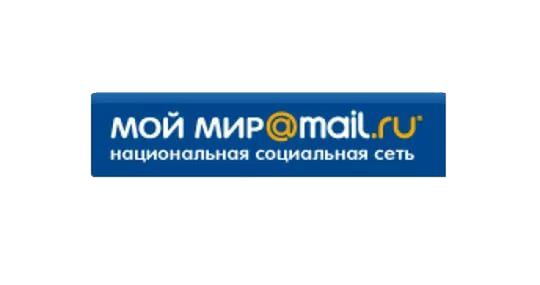 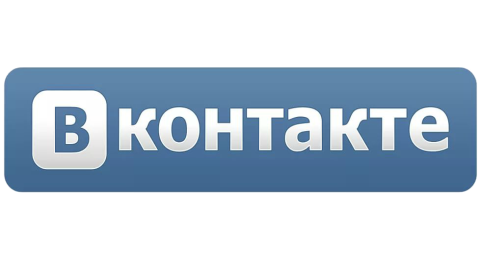 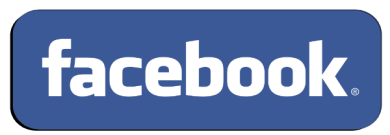 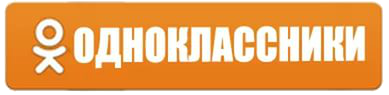 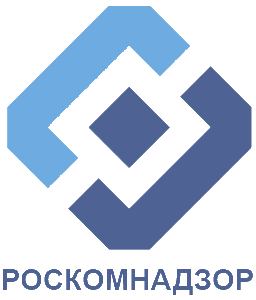 Управление Роскомнадзора по Пермскому краю
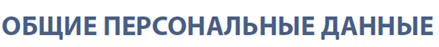 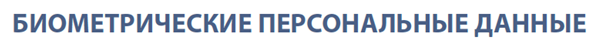 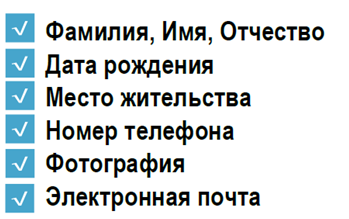 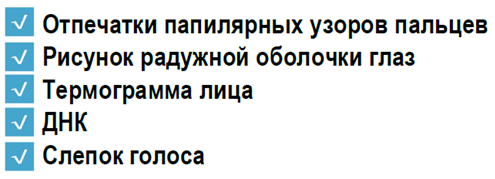 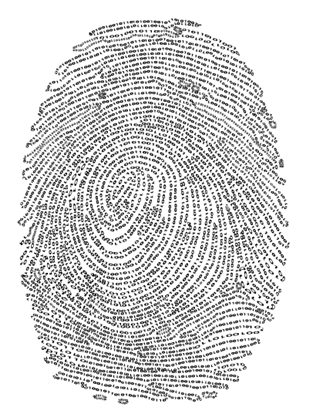 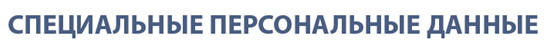 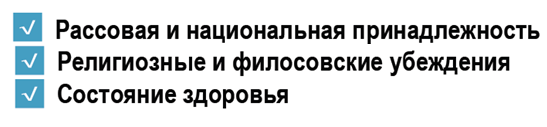 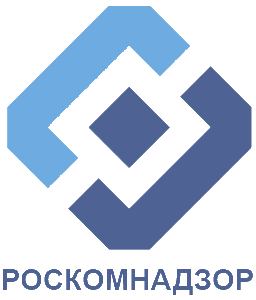 Управление Роскомнадзора по Пермскому краю
САЙТЫ СБОРА ДАННЫХ
В настоящее время, очень развиты технологии по сбору, копированию, хранению информации о гражданах (персональные данные), в том числе и в целях их дальнейшего использования. Существует много разнообразных Интернет-ресурсов, которые собирают и считывают информацию из общедоступных источников информации, из социальных сетей, например: сбор фотографий из социальной сети Вконтакте осуществлял известный интернет-ресурс, находящийся в США, при этом на данном сайте было указано, что ими собрано более 45 000 000 частных фотографий.
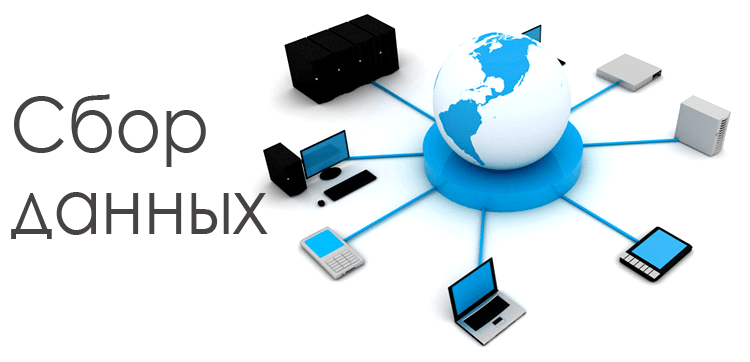 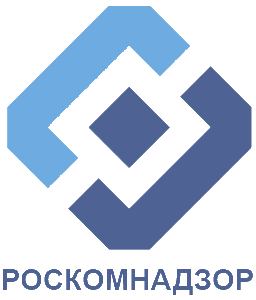 Управление Роскомнадзора по Пермскому краю
ПОИСК ЛЮДЕЙ ПО ФОТОГРАФИИ
Существуют сервисы, которые позволяют по фотографии человека найти его профиль в социальной сети «Вконтакте» со всеми анкетными данными.
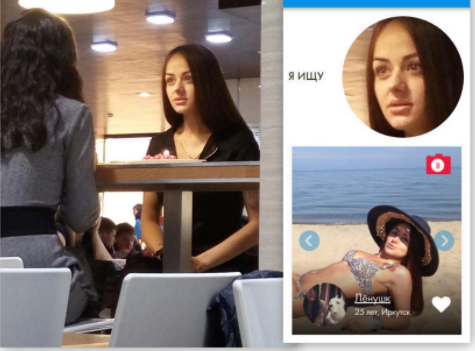 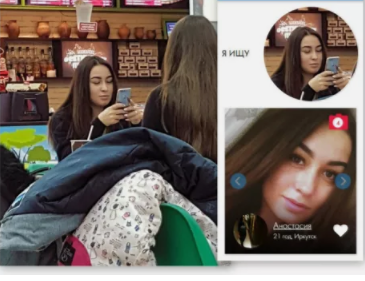 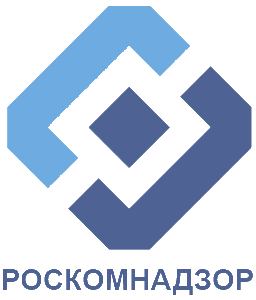 Управление Роскомнадзора по Пермскому краю
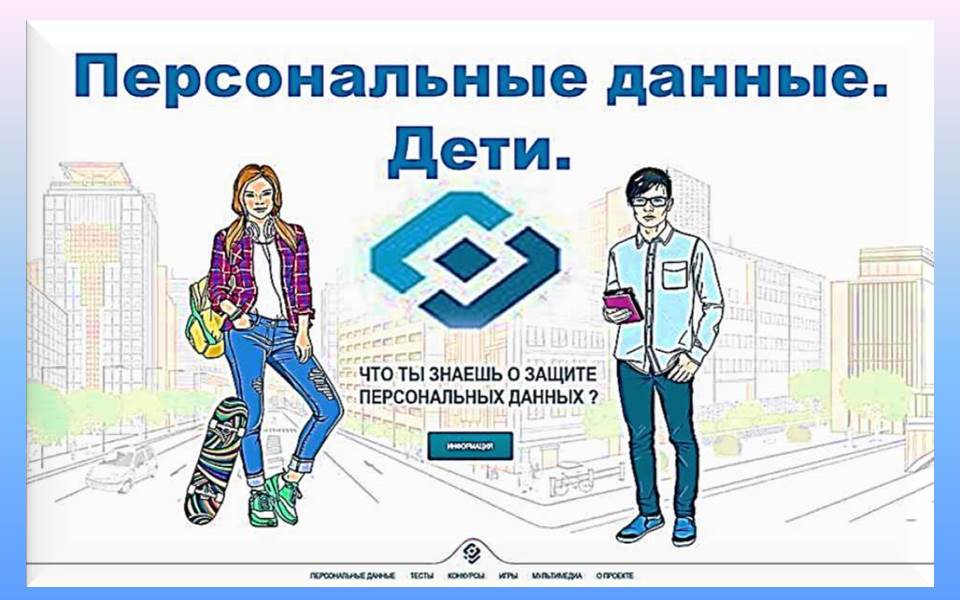 Роскомнадзором в целях повышения грамотности несовершеннолетних в области персональных данных разработан специализированный сайт для детей: http://Персональныеданные.дети, который является познавательно-обучающим для детей, активно использующих сеть Интернет, в том числе и социальные сайты.
В современном мире скорость распространения информации является молниеносной, и однажды размещенные данные в публичном доступе могут «разойтись» в сети огромным количеством копий на различных сайтах.
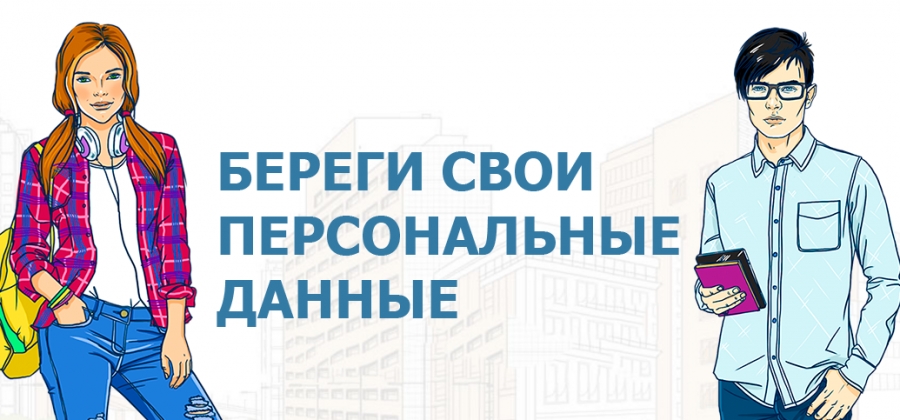 Управление неоднократно 
на многих конференциях, посвященных 
Информационной безопасности, призывает
к бережному отношению к своим 
персональным данным, к сознательному размещению их в Интернете.